5S Workbench organization
06/09/21
1
Workbench Organization – Goals
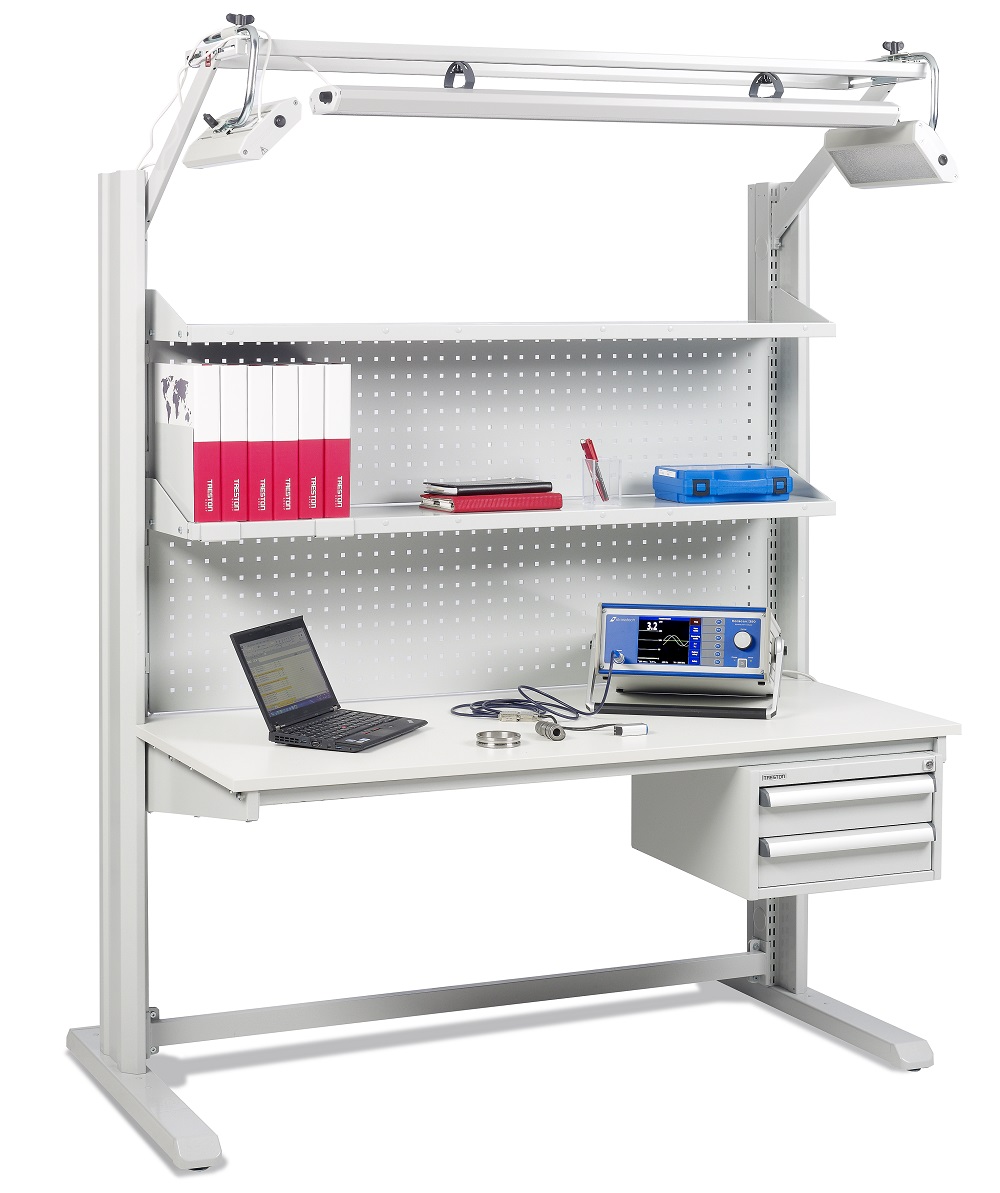 Implement the 5S methodology in real conditions


Make an efficient and organized workbench


Have an ergonomic work environment
2
Introduction
Manufacturing process: crossing out the numbers from 1 to 49 in ascending order.
Manufacturing time: 20 seconds
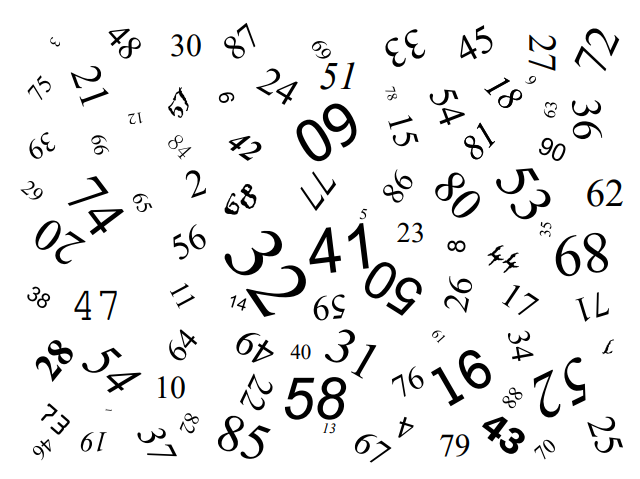 Our Workbench
3
3, 2, 1 GO !!
4
Stop !
How far did you go?
5
Introducing the 5S
Are you satisfied with your performance ?
Do you think you could have done better ?

We will now improve your performances with the 5S methodology in our Workshop.
6
First ‘S’ : Seiri : Sort
First S : Sort

What does ‘sort’ mean for you?

Get rid of the useless

How can we sort this grid ?

Remove the numbers from 50 to 90
7
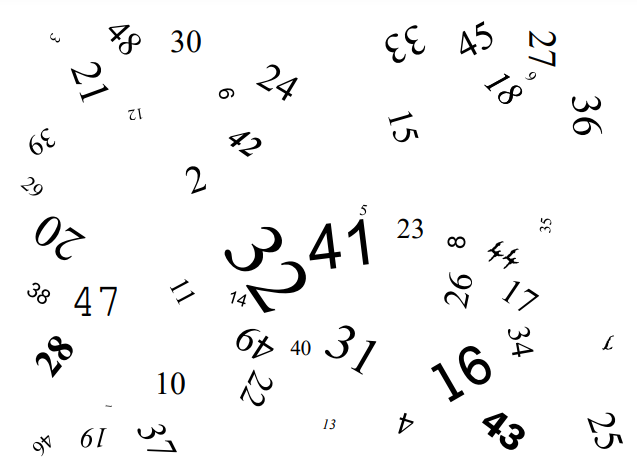 3, 2, 1 GO !!
8
Second ‘S’ : Seiton : Set in order
Second ‘S’ : Set in order

What does ‘Set in order’ mean for you?

Place each thing to a precise and accessible place

How can we implement it in our workshop ?

Let’s suppose that we have some racks, which we fill in by inserting each figure into sequence
9
10
Third ‘S’ : Seiso : Shine
Third ‘S’ : Shine

What does ‘shine’ mean for you in the workshop ? 

Clean each time we dirty

What could be the solution in our situation ?

In each box, we should sort the numbers in a signicative order: 
in ascending order in this case
11
12
Fourth ‘S’ : Seiketsu : Standardise
Fourth ‘S’ : Standardise

What does ‘standardise’ mean for you in the workshop ? 

Entrench methods in spirits and behaviours

What could be the solution in our situation ?

The aim is to rearrange the numbers in a standard order that everyone should be able to recognize because our goal is to simplify the work.
13
14
Fifth ‘S’ : Standards and quality
Fifth ‘S’ : Standards and quality

Make sure that the method is respected and is up to date

Congratulations everyone !!!!
15
Another benefit of the 5S method
 The approach we took is very important for the detection of anomalia or errors.

Imagine you are missing 3 parts 

In 10 seconds, try to find the 3 missing numbers in the next sequence
16
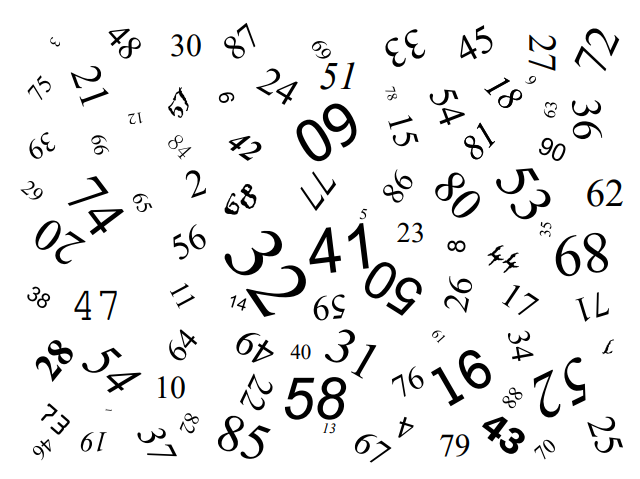 17
Another benefit of the 5S method
Did you find the missing numbers ?

Now let’s try with the 5S applied to our workbench
18
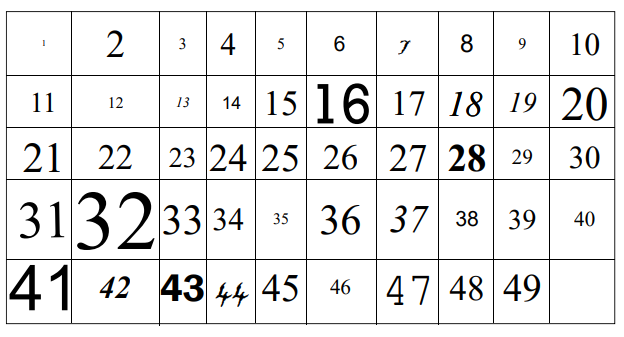 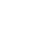 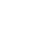 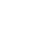 19
Conclusion
The true power of the 5S method:
	- Easy to set in place
	- Easy to understand 
	- Easy to maintain
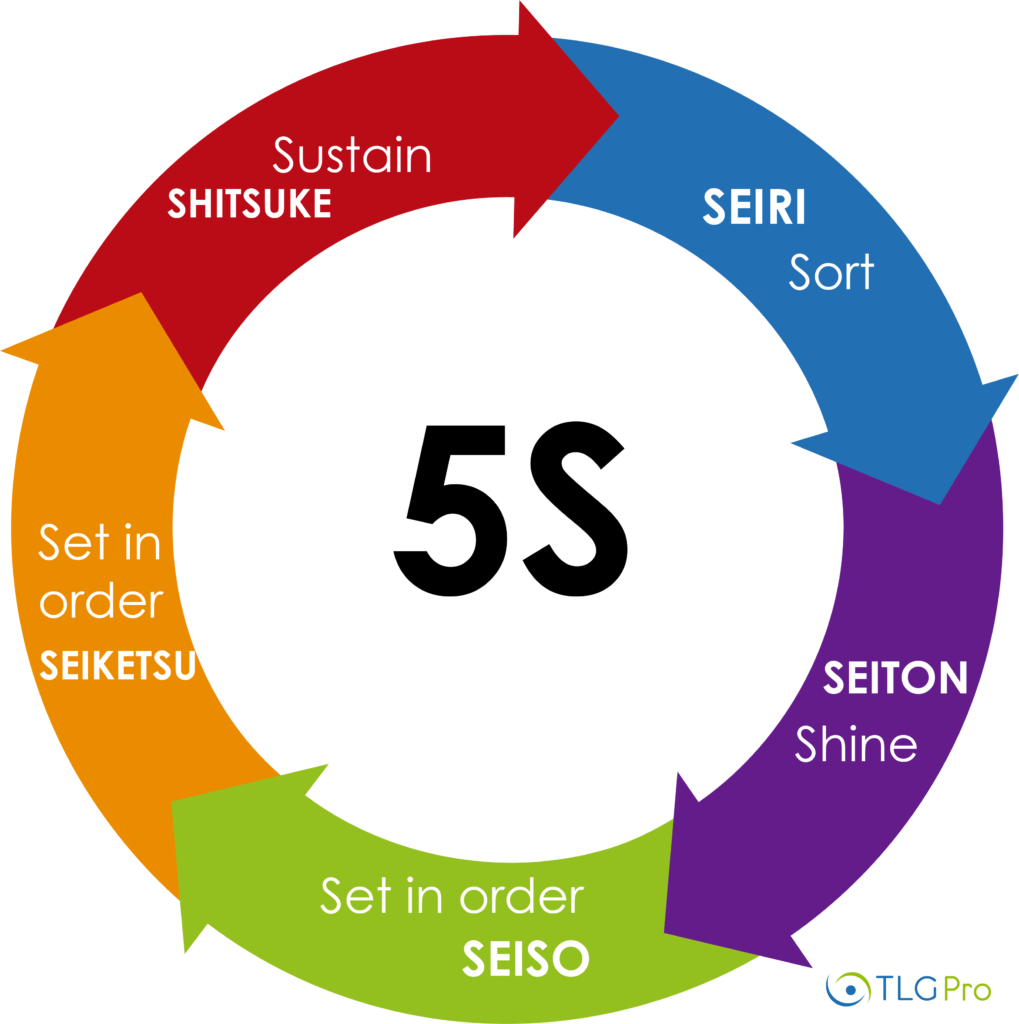 20
Thank you for your attention